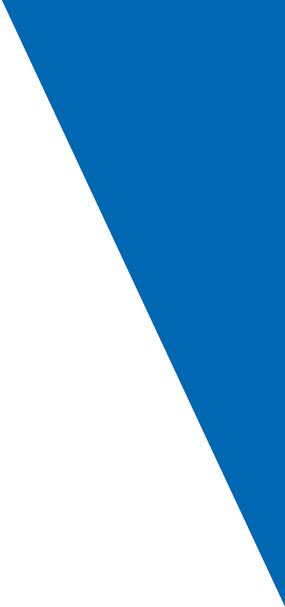 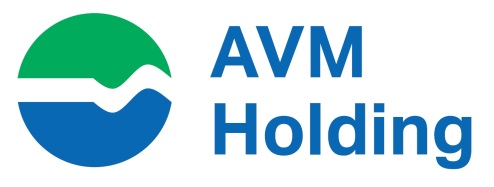 INDAGINE CUSTOMER SATISFACTION, 2015

Servizio: BIKE SHARING

Vendite Indirette e Customer Service
Direzione Vendite e Controlli

per conto di AVM S.p.A.
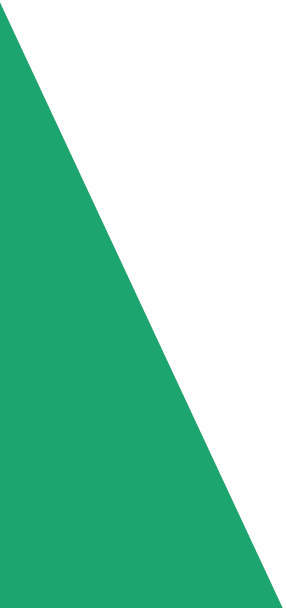 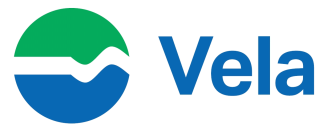 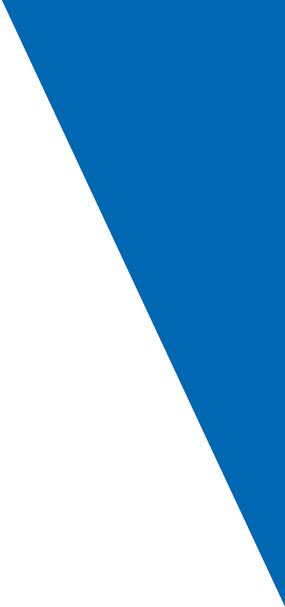 INDAGINE CUSTOMER - BIKE SHARING
su un totale di 332 soggetti presenti in anagrafica, circa un terzo ha compilato il questionario di customer satisfaction, con un tasso di risposta (redemption) molto elevato pari al 33% dell’universo

tale numerosità - pur esigua in termini assoluti - permette di considerare i dati registrati come attendibili e rappresentativi

in termini di profilo di clientela si evidenzia un set di polarizzazioni, il cliente bike sharing è infatti:
principalmente maschio
tra i 41 e i 60 anni di età
occupato ed istruito
residente a Venezia
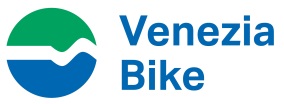 2
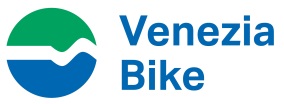 INDAGINE CUSTOMER - BIKE SHARING
il passaparola si conferma - rispetto ad altri servizi - il principale strumento di diffusione della conoscenza da parte della clientela (da qui anche l’importanza di assicurare una ottimale esperienza di fruizione)

notevole è, ad ogni modo, il livello raggiunto da strumenti cartacei quali opuscoli e manifesti

si evidenzia l’uso frequente del servizio da parte della maggior parte della clientela, essenzialmente per tratti di breve-media percorrenza legati a spostamenti di tipo sistematico (lavoro, pendolarismo, ecc.), anche se una connotazione da tempo libero è comunque fortemente presente
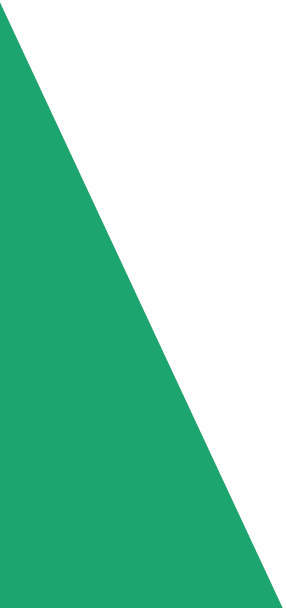 3
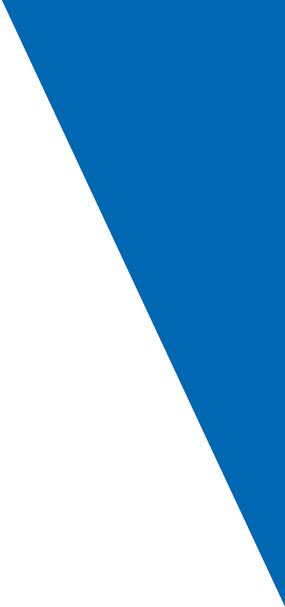 INDAGINE CUSTOMER - BIKE SHARING
la dispersione  territoriale e la numerosità delle ciclo-stazioni potrebbe rappresentare un vincolo alla gestione ottimale del servizio
l’accesso al servizio viene percepito dalla clientela come tendenzialmente poco agevole nella sua gestione - sia in fase di prelievo che in fase di rilascio

al di là della Stazione FS di Mestre, non si evidenziano particolari picchi di domanda localizzati
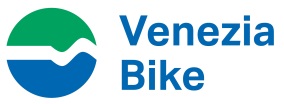 4
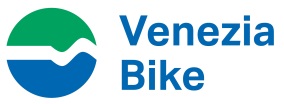 INDAGINE CUSTOMER - BIKE SHARING
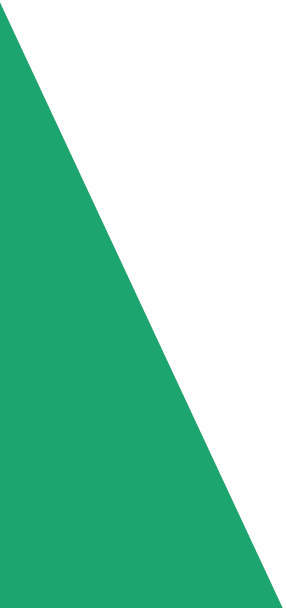 tra le caratteristiche indagate, è la sola «cortesia degli operatori call center» a registrare - contemporaneamente - un livello di soddisfazione ed una importanza più che positiva

         al contrario, per gli altri fattori si registrano voti medi sulla linea della sufficienza anche
            laddove lo stesso viene percepito dalla clientela come tendenzialmente determinante
5
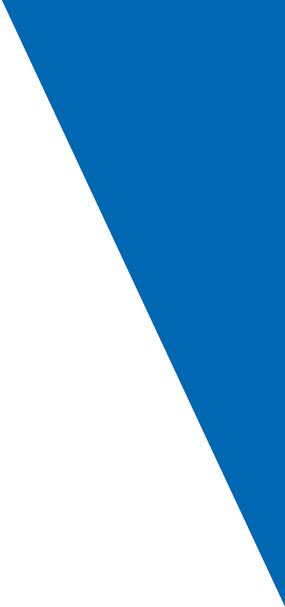 INDAGINE CUSTOMER - BIKE SHARING
pur rilevando un livello
medio di soddisfazione
sufficiente, si evidenzia la
necessità di investire in
particolare su due principali
fattori (fattori a cui la clientela
attribuisce un’elevata importanza):
la manutenzione delle biciclette e
le modalità di accesso al servizio
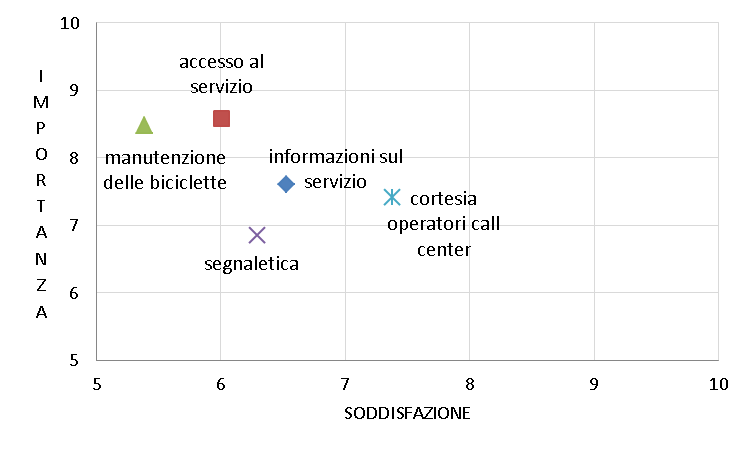 AREA
CRITICA
AREA DI
MANTENIMENTO
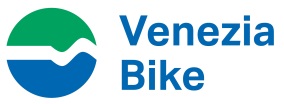 6
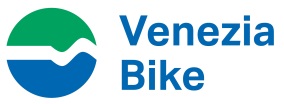 INDAGINE CUSTOMER - BIKE SHARING
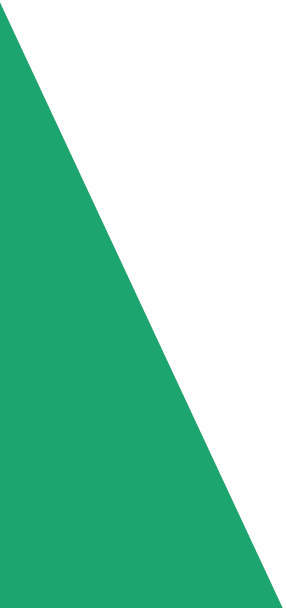 la probabilità che un cliente raccomandi ad un
amico o a un parente l’uso del servizio Bike
     Sharing può essere usato come proxy del
      livello reale di soddisfazione - al di là di
     quanto di chiarato - ed in questo caso il
            giudizio sembra più che lusinghiero con il
              70% della clientela che indica un valore
uguale o superiore al 7
interessanti anche i suggerimenti evidenziati dalla clientela - con un focus particolare su manutenzioni, ampiezza e capillarità dell’offerta e modalità di accesso al servizio
7
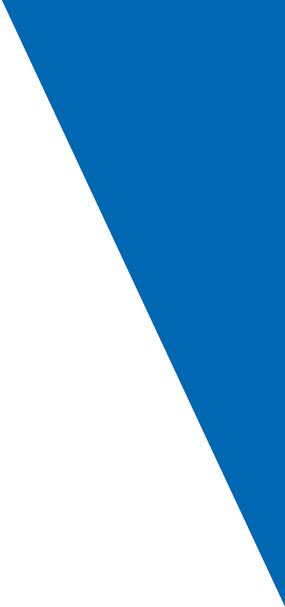 INDAGINE CUSTOMER - BIKE SHARING
Conclusioni:
il livello di soddisfazione espresso dalla clientela che utilizza il Bike Sharing è certamente positivo ma non eccelso, tuttavia si registra un certo gap tra il percepito ed il dichiarato - evidenziato sia dal risultato della media ponderata (ovvero pesata rispetto all’importanza attribuita ad ogni singolo fattore) sia dalla domanda sulla probabilità di raccomandazione del servizio ad altri
la mappa di posizionamento - d’altra parte - mostra ampi margini di miglioramento, in particolare sui due fattori maggiormente percepiti come importanti dalla clientela (accesso al servizio e manutenzione di mezzi e strutture)
i suggerimenti raccolti confermano la necessità di investimenti sia in termini di capillarità delle ciclo-stazioni sia in termini di flotta e impianti - evidenze confermate anche nella parte dell’indagine dedicata alla risoluzione dei problemi
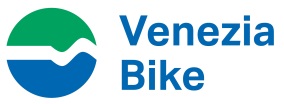 8
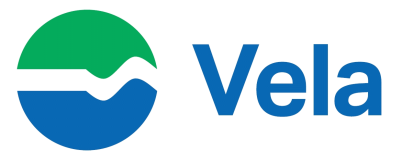 Direzione Commerciale AVM Holding
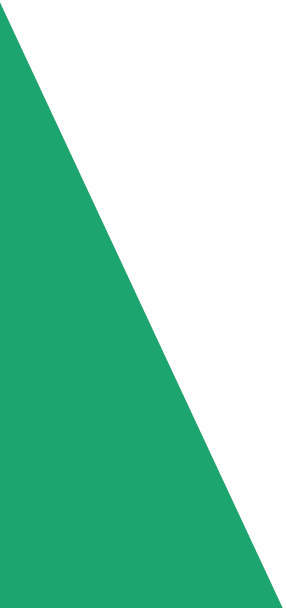